EL TRANSPORTE COMO POLITICA PUBLICA PARA EL DESARROLLO
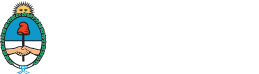 1
HACIA UN SISTEMA DE LOGISTICA INTEGRAL
LA LOGÍSTICA ES UN FACTOR CLAVE EN LA ORGANIZACIÓN DEL TERRITORIO, EL DESARROLLO PRODUCTIVO Y LA COMPETITIVIDAD 
POR LO CUAL ES NECESARIO IR MÁS ALLÁ DE LA PLANIFICACIÓN DE LA INFRAESTRUCTURA PARA INSERTARSE EN EL MARCO DE LAS DECISIONES DE POLÍTICA PÚBLICA.
INVOLUCRA TANTO AL ESTADO COMO AL SECTOR PRIVADO, DONDE LOS OPERADORES Y LOS DADORES DE CARGA PLANIFICAN SUS ACCIONES DE ACUERDO A LAS NECESIDADES DEL NEGOCIO.
2
TRANSPORTE
TRANSPORTE
INVENTARIOS
INVENTARIOS
PROVEEDORES
PRODUCTORES
CONSUMIDORES
GESTIÓN COMERCIAL
GESTIÓN COMERCIAL
Conservación
Conservación
La logística cumple un valor estratégico siendo un eslabón fundamental de las CADENAS DE VALOR (value chain) globales y domésticas.
Es necesario pensar un sistema logístico que apoye el modelo productivo del país, a partir de la identificación de la DEMANDA DE CARGA.
Fuente: MECON  (2011)
3
HERRAMIENTAS DE POLÍTICA PÚBLICA
SISTEMA DE PRIORIDADES
REQUERIMIENTOS DE INFORMACIÓN
OBSERVATORIO NACIONAL DEL TRANSPORTE
MATRIZ DE ORIGEN Y DESTINO
DOCUMENTO ELECTRÓNICO DE CARGA
MAPA DE DEMANDA
4
PARTICIPACION DE CADA MODO DE TRANSPORTE POR EL TOTAL TRASPORTADO
5
Granos y derivados 2012 - Distribución  Modal 
(92,4 Millones de Ton producidas)
La matriz modal de transporte está concentrada en el automotor, lo cual implica pérdida de competitividad y mayor consumo de energía
Los granos se presentan, por su volumen y tipo de carga, como un producto que encuentra grandes ventajas en el ferrocarril.
En la actualidad, de la carga transportada por FFCC, los granos y sus derivados representan más del 50%.
En 2013, la participación del FF.CC. fue del 10,5% con una producción de 105 millones de toneladas.
6
MAPA DE DEMANDA DE CARGA y RED FERROVIARIA DE CARGA
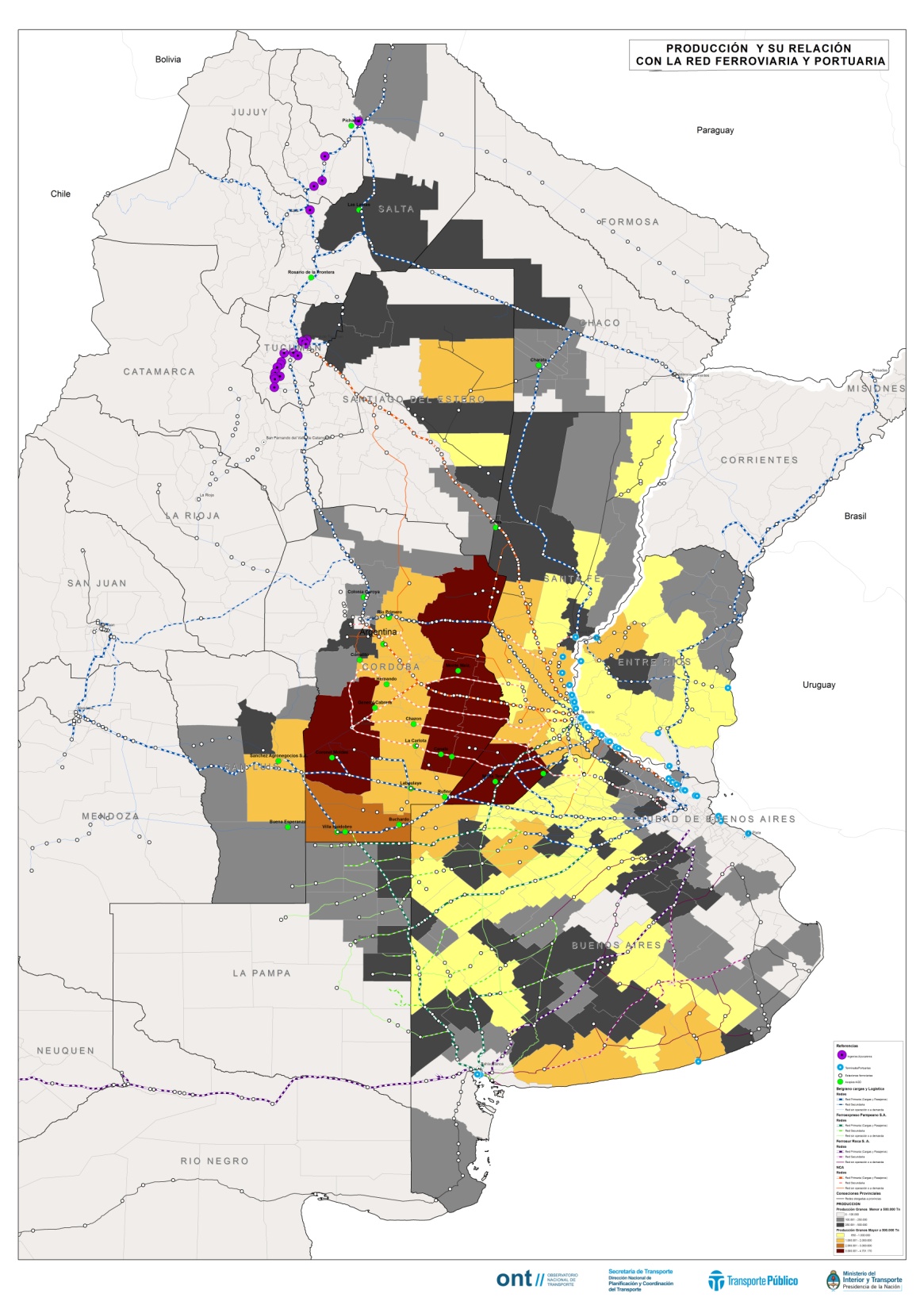 7
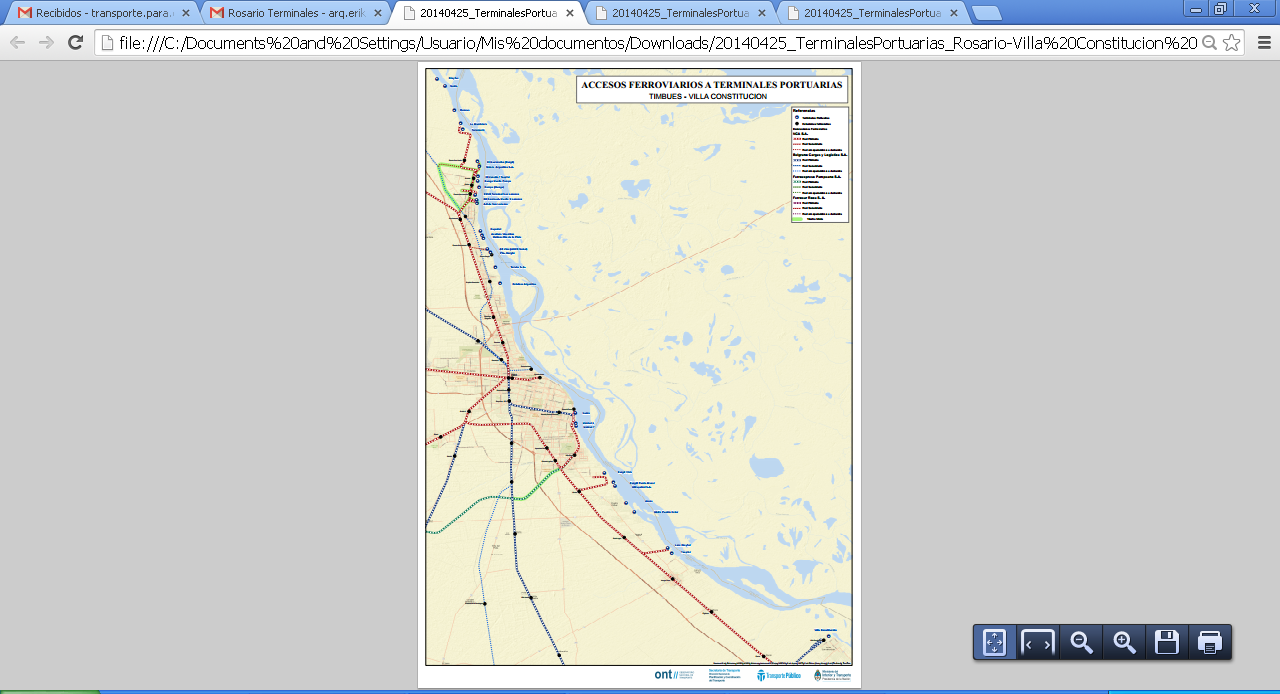 Accesos FFCC a Terminales Portuarias
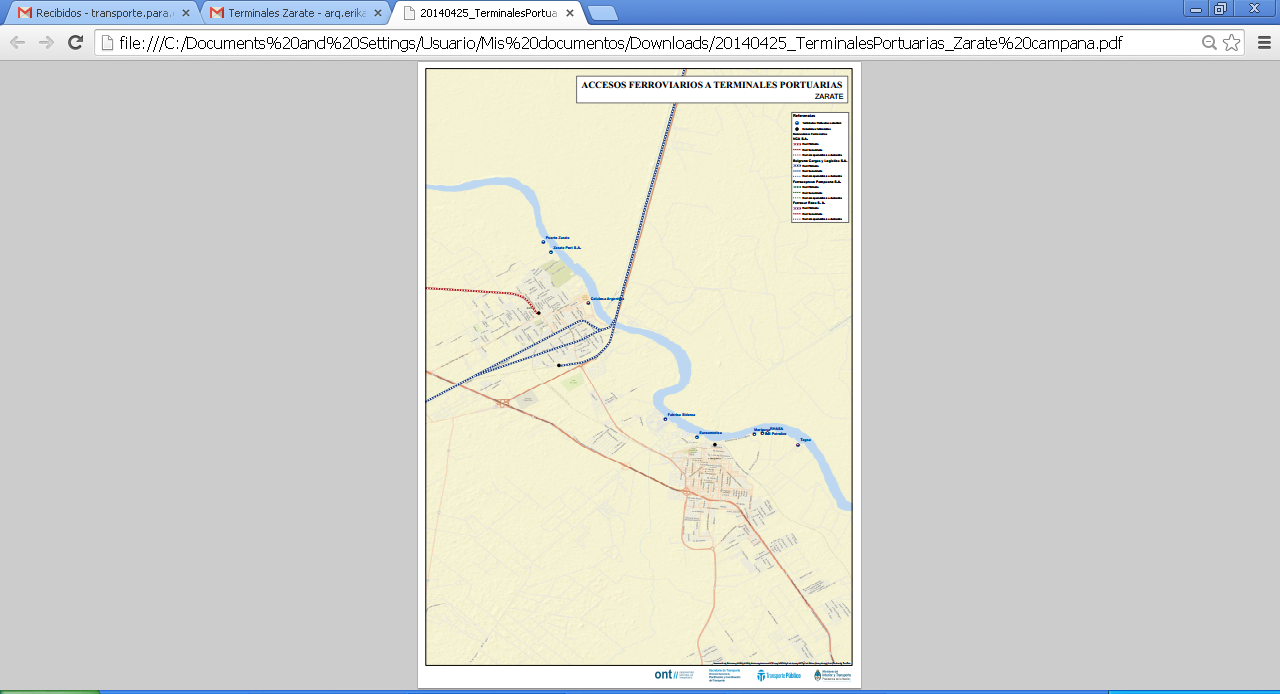 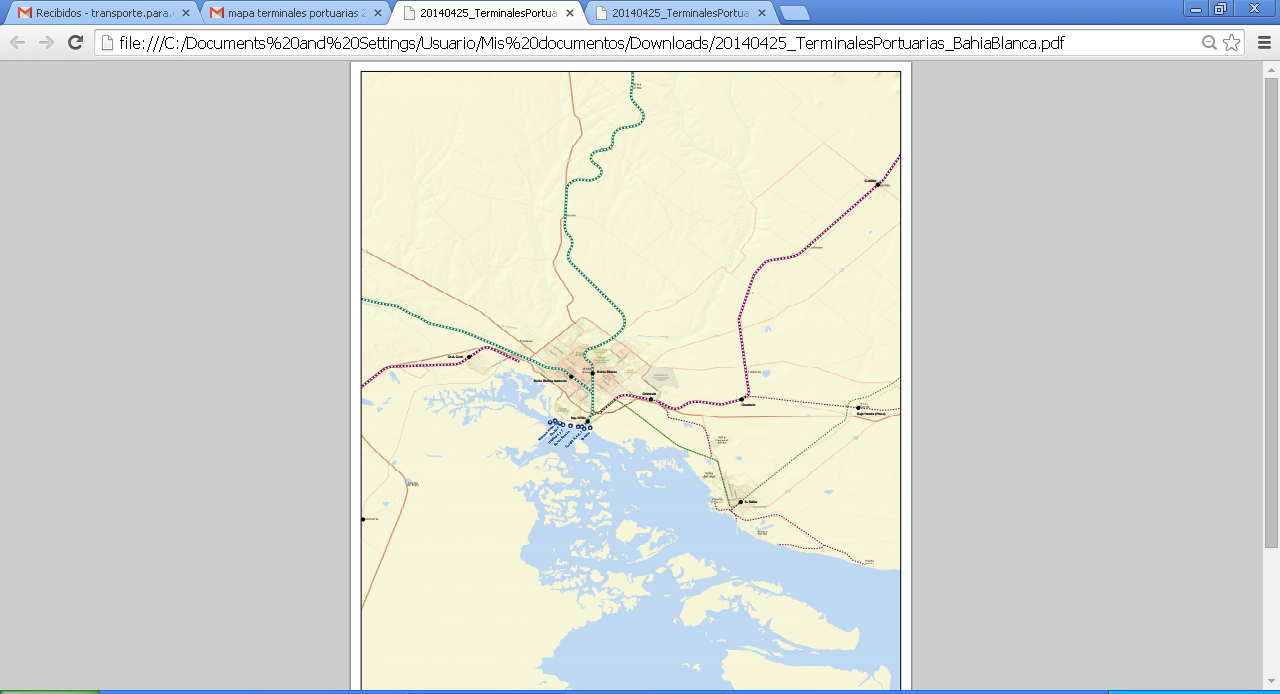 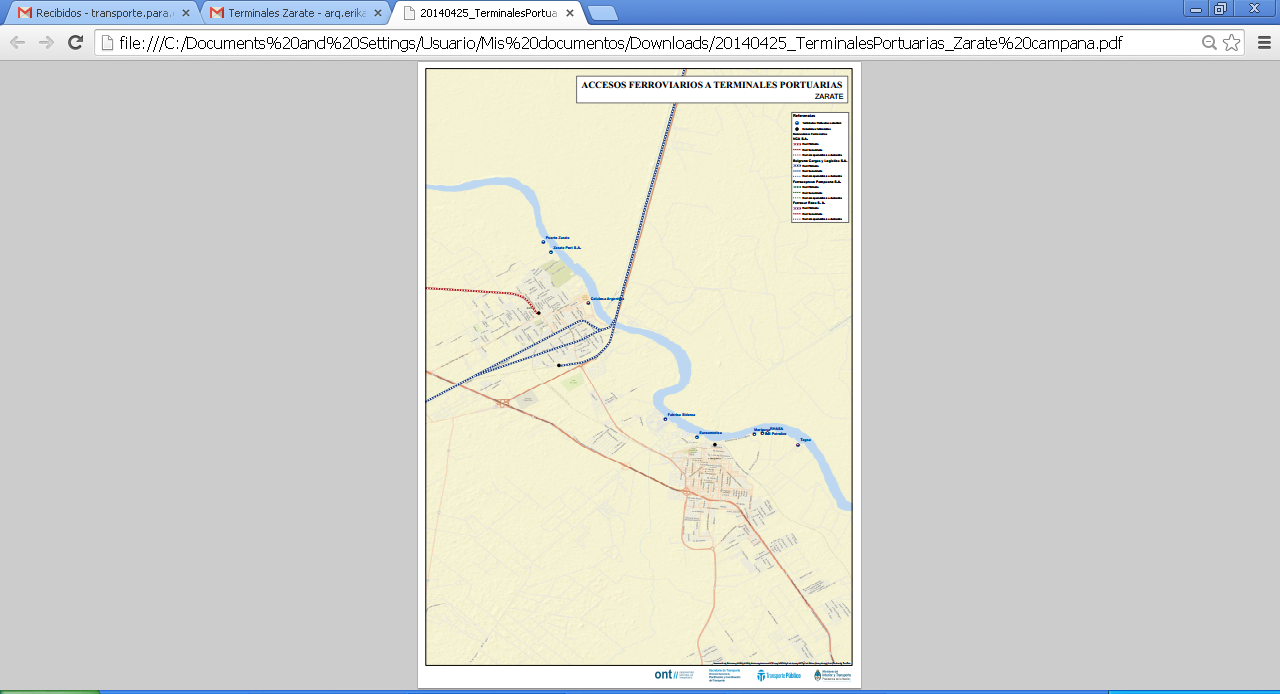 8
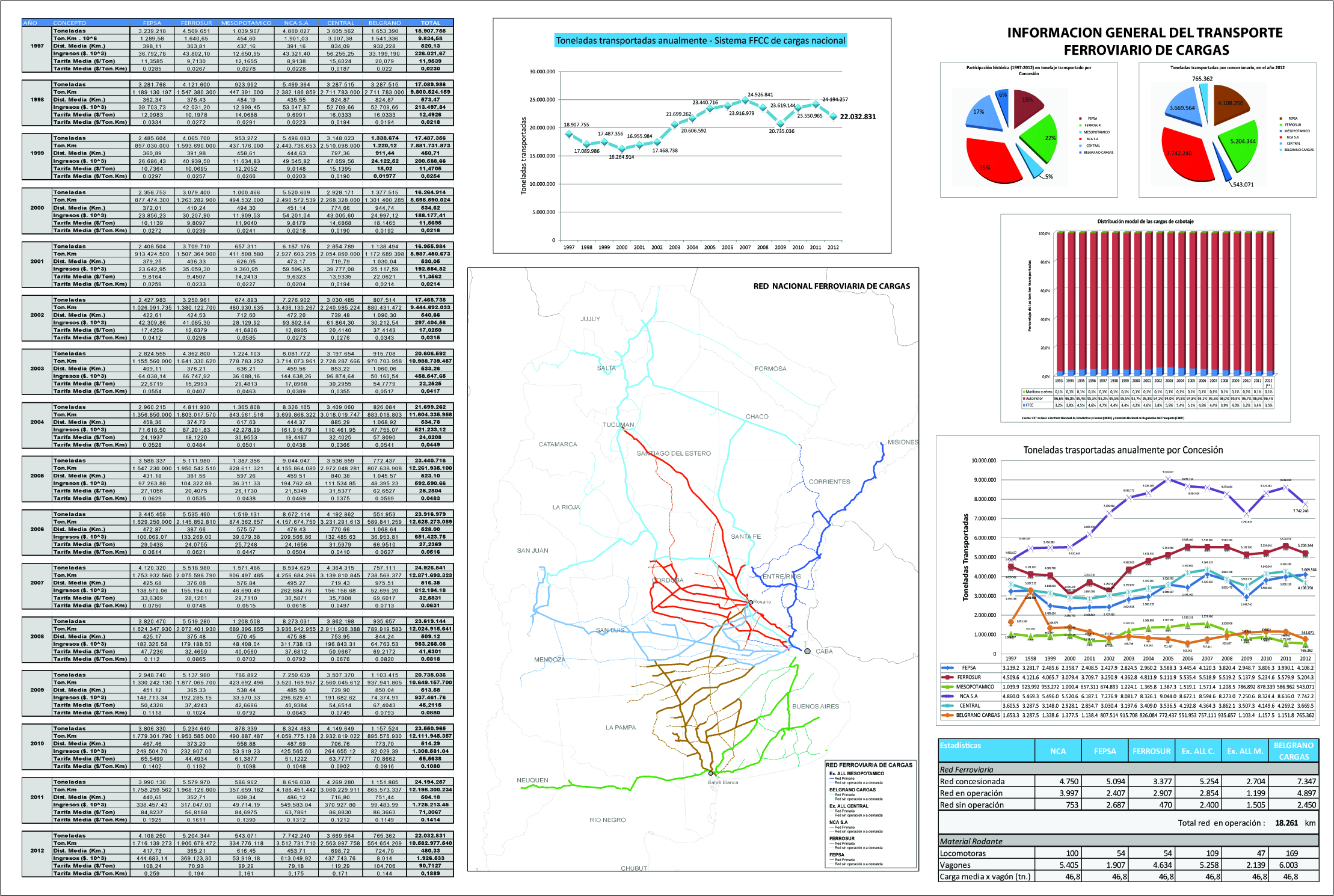 RED FERROVIARIA NACIONAL DE CARGAS
9
10
LA PRODUCCIÓN DE GRANOS AUMENTÓ 160%
CRECIMIENTO PRODUCCIÓN DE GRANOS vs. CRECIMIENTO DE FFCC de CARGA (1994-2013)
EL VOLUMEN DE CARGA FFCC AUMENTÓ 70%
11
PRINCIPALES TERMINALES DE DESTINO NCA S.A.
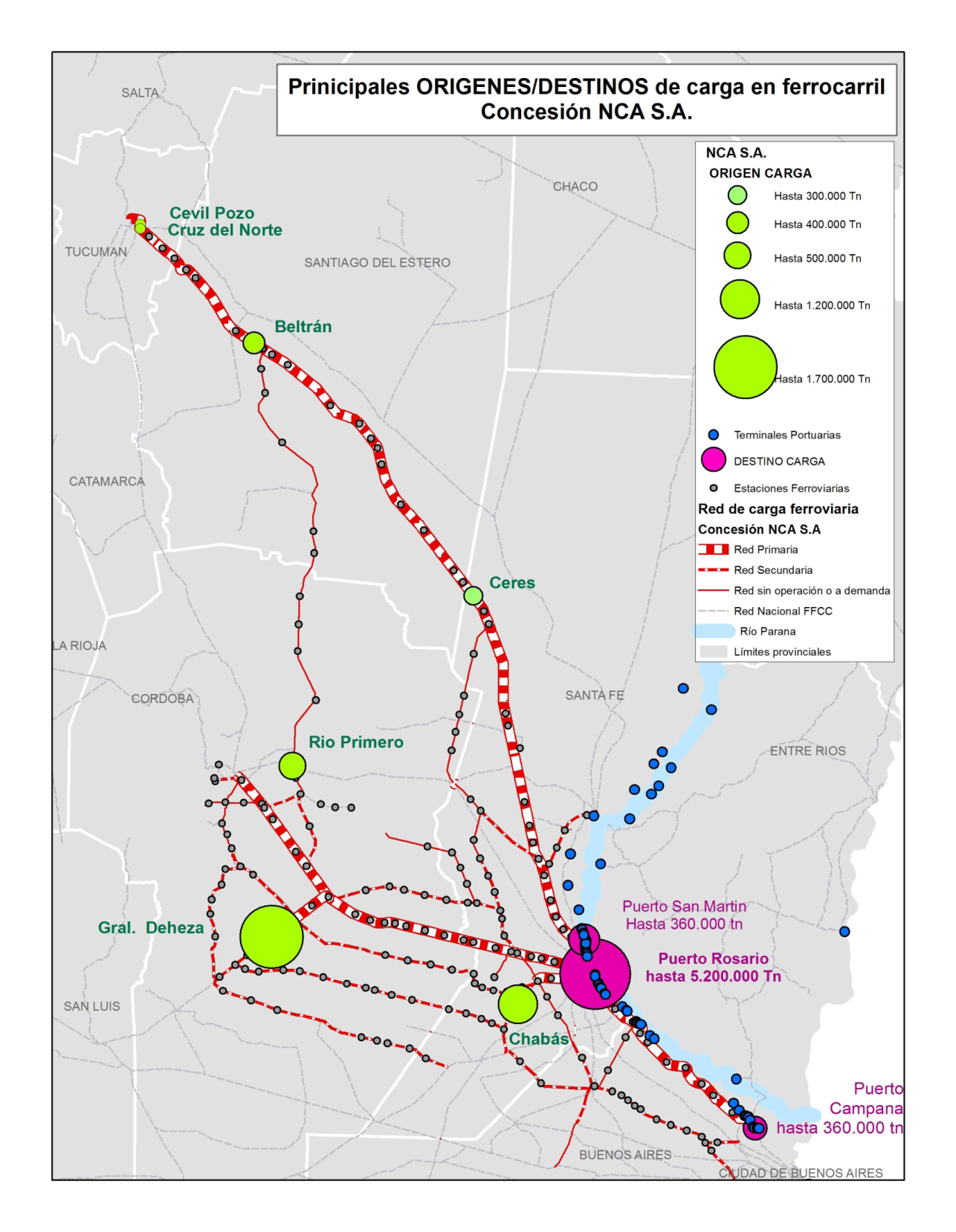 Los principales orígenes de la carga de NCA son las regiones de Córdoba, Tucumán y Santa Fe.
El principal destino de la carga de NCA son las terminales de Rosario, San Lorenzo y Puerto San Martín. 
A esa región arriba más del  70% de las toneladas transportadas. 
Respecto de los granos y subproductos, Rosario es el destino de más del 98% de la carga.
12
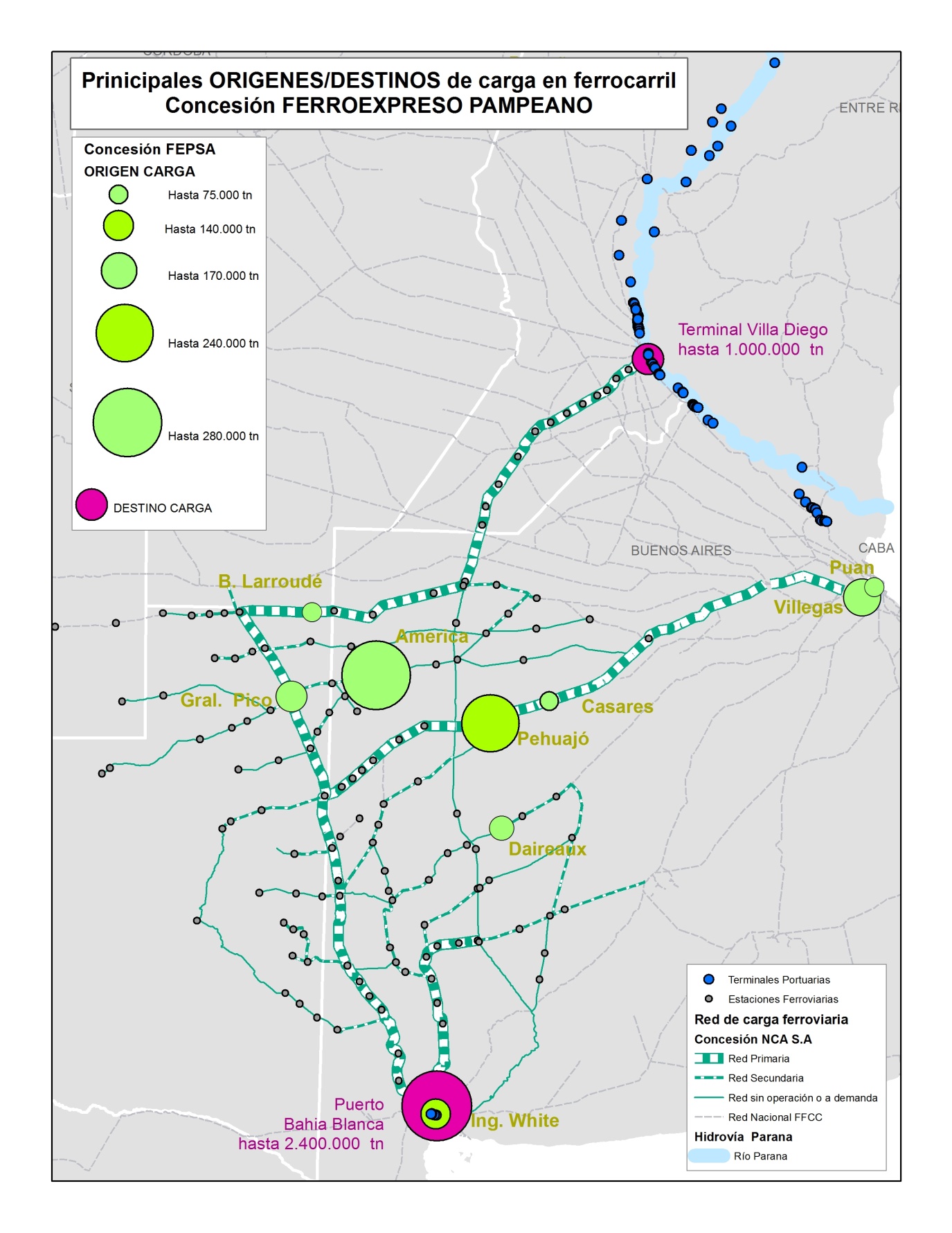 PRINCIPALES TERMINALES DE DESTINO FEPSA
FEPSA posee una red concesionada de 5094 Km, el 18% de la red de carga ferroviaria del país, recorriendo las provincias de Buenos Aires, La Pampa y Santa Fe. 
El principal destino de la carga de FEPSA es la zona de Bahía Blanca a donde arriba cerca del 65% de las toneladas transportadas seguida de Rosario con el 28%. 
FEPSA transporta principalmente granos, en particular Soja (en 2013, 1.508.846 toneladas, 42%), Maíz (1.152.722 toneladas, 32%) y sus subproductos.
13
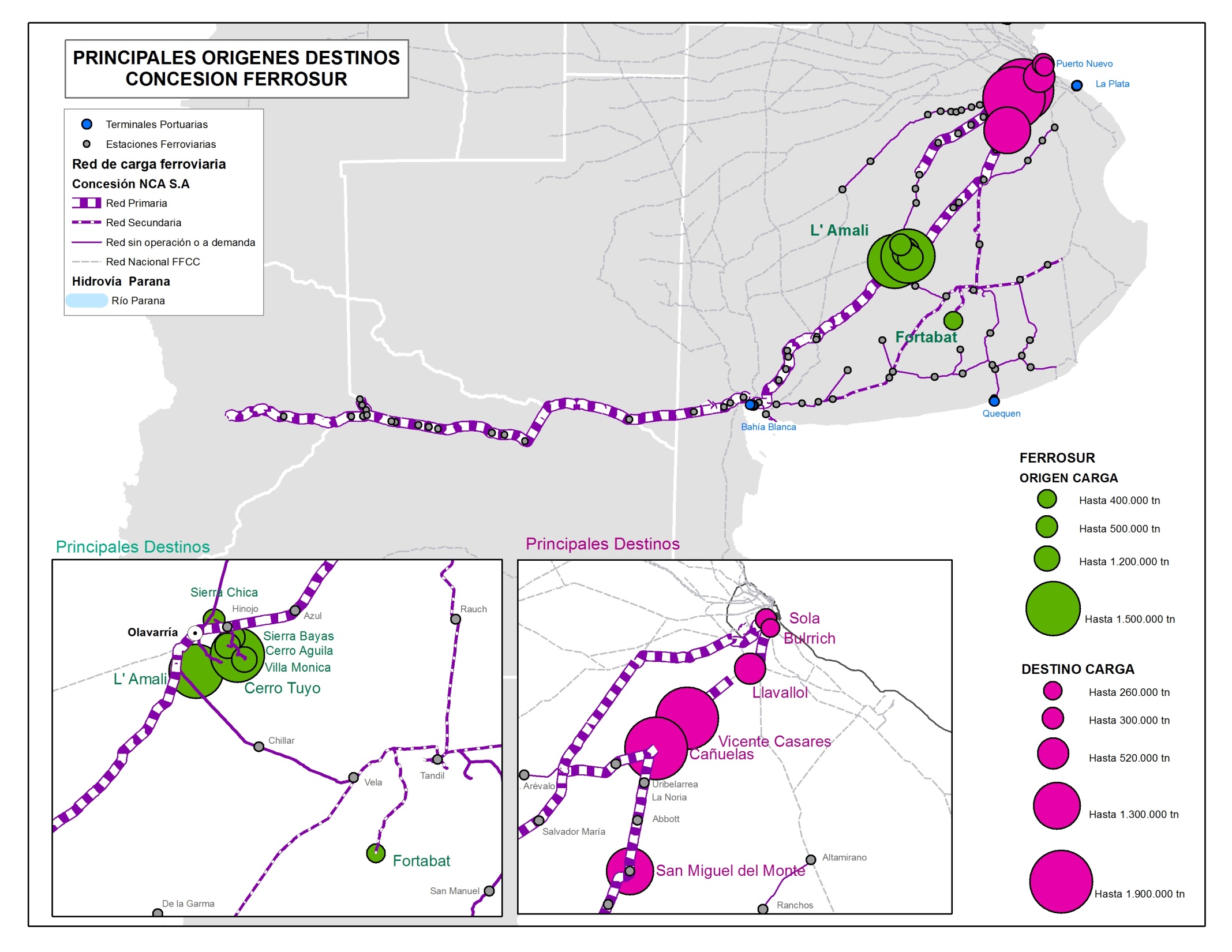 14
Ahorro de Combustible
TRANSPORTAR 1.000.000 DE TONELADAS, 600 KM
CAMIÓN
POR CADA 1.000.000 DE TONELADAS TRANSPORTADAS SE AHORRAN 8.000.000 DE LITROS DE COMBUSTIBLE
12.000.000 lts.
4.000.000 lts.
TREN
15
2.800.000
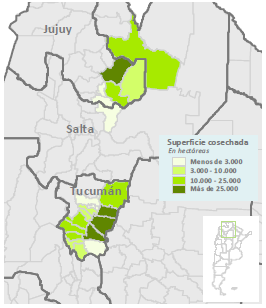 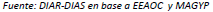 Fuente: CAA y CNRT (2013)
16
[Speaker Notes: MÁXIMOS HISTÓRICOS ANUALES: NCA: 264 Mil (2005) / BELGRANO: 185 Mil (2004) / TOTAL: 445 Mil (2005)
Tiene animación.]
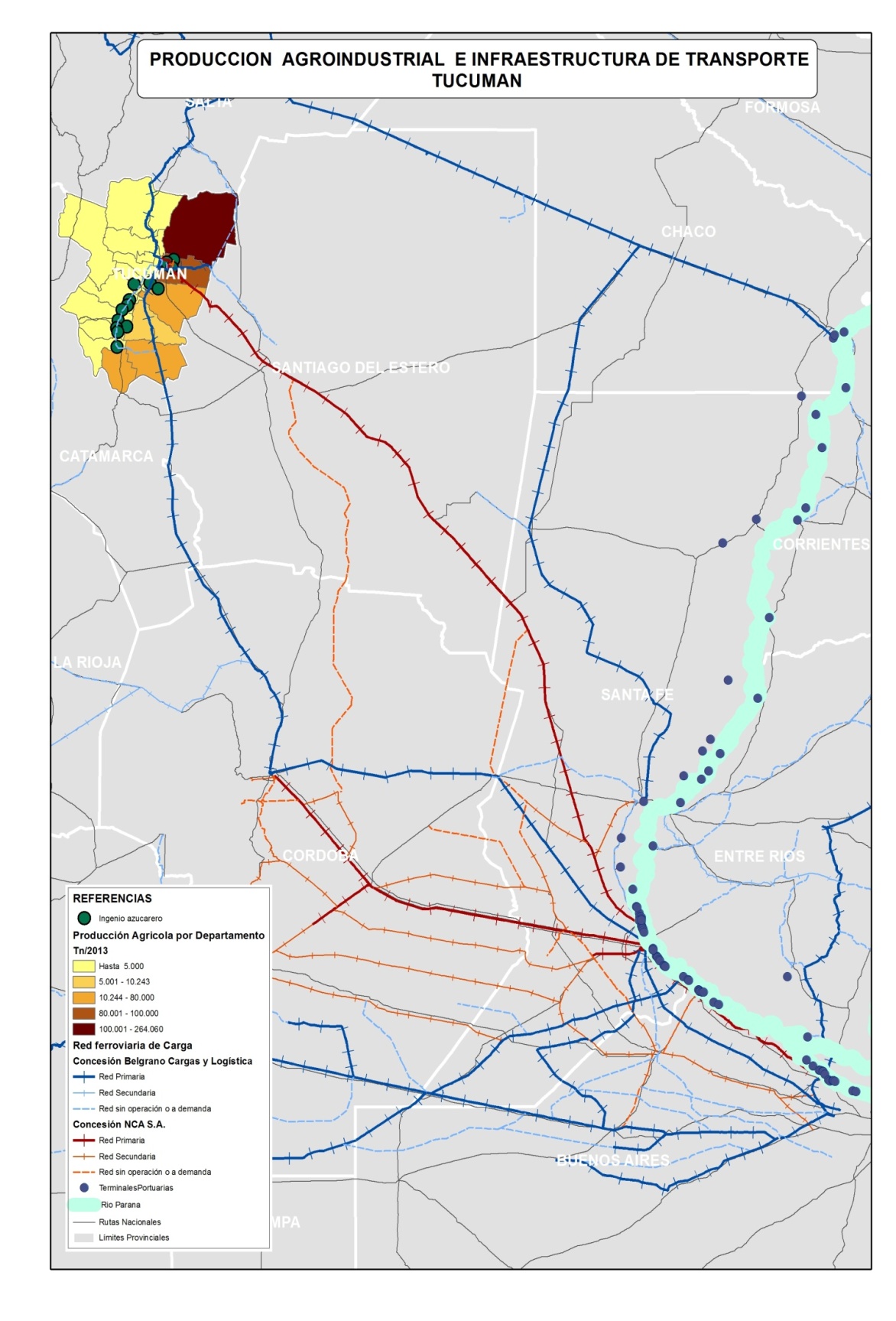 EL PRINCIPAL PROBLEMA ES LA INFRAESTRUCTURA. 
 LA TRASNFERENCIA DE CARGA SE REALIZA EN LA ESTACION MITRE (NCA) DEL AÑO 1891
ACTUALMENTE EN EL CENTRO DE LA CIUDAD DE S.M. DE TUCUMÁN
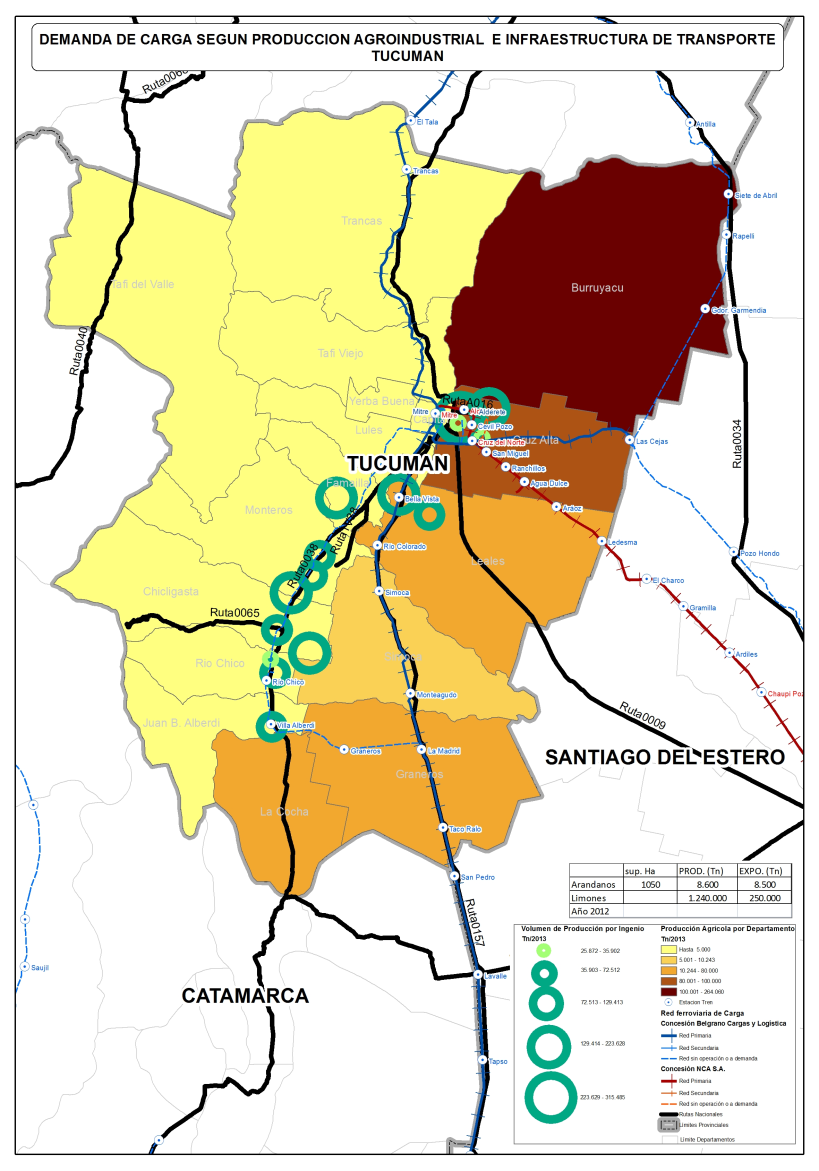 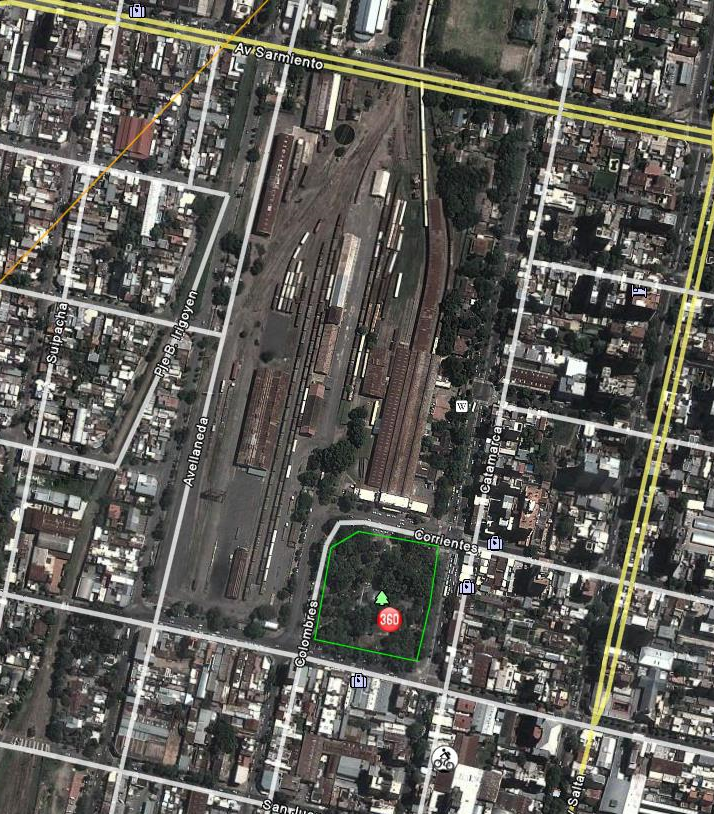 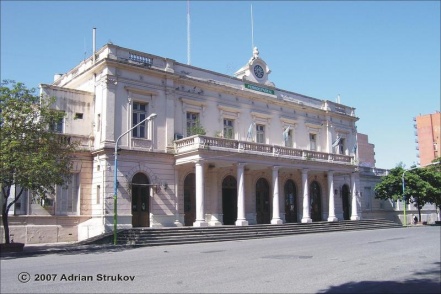 17
[Speaker Notes: Otros problemas: Aduana + Estacionalidad + Dificultad para establecer contratos a largo plazo]
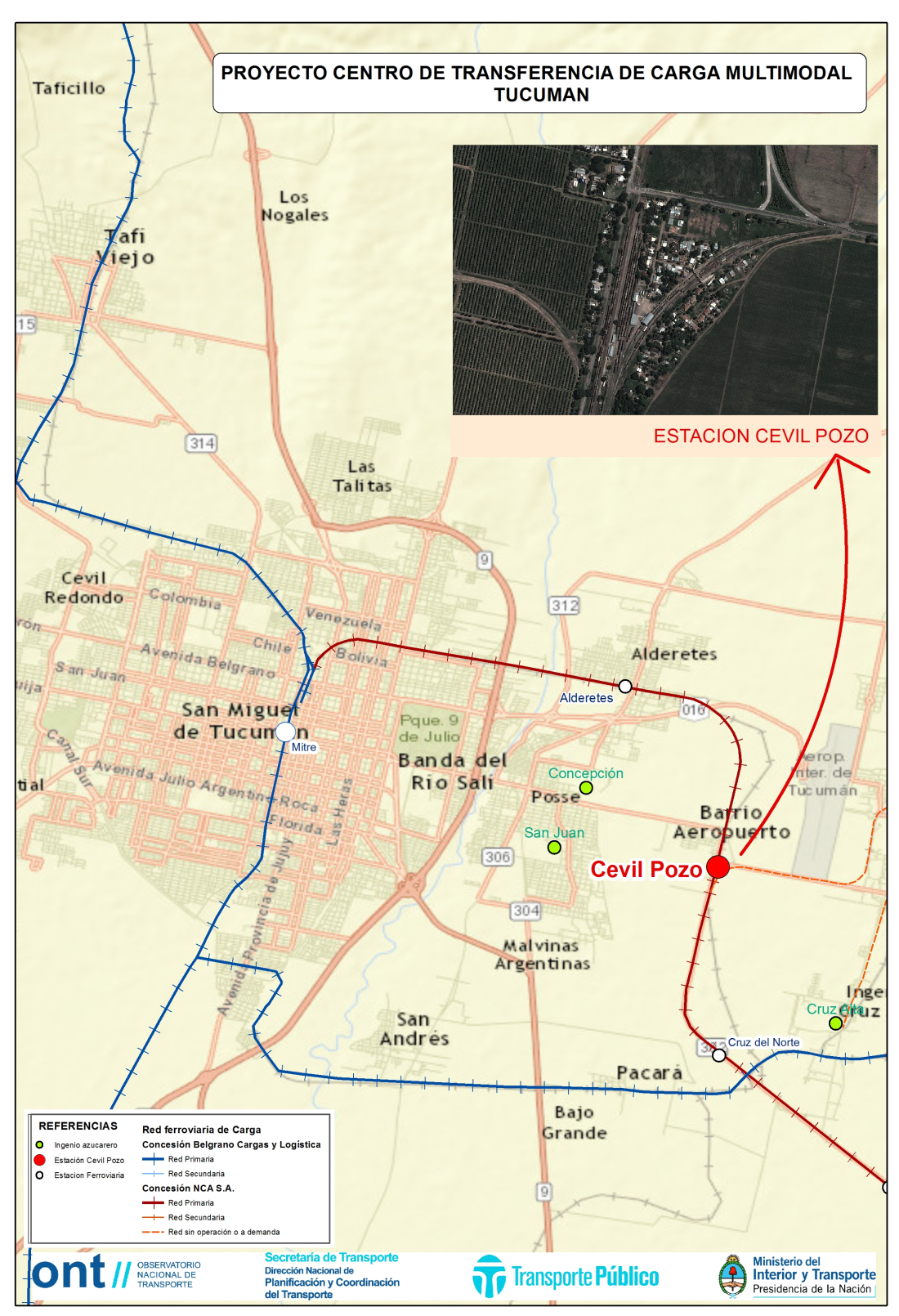 CENTRO DE TRANSFERENCIA DE CARGA MULTIMODAL EN CEVIL POZO
Constituye una plataforma logística en las afueras de S.M. de Tucumán.
 Facilitará la operatoria logística del transporte de cargas automotor y ferroviario. 
Facilita la conectividad de la región del NOA con el resto del país y el transporte internacional
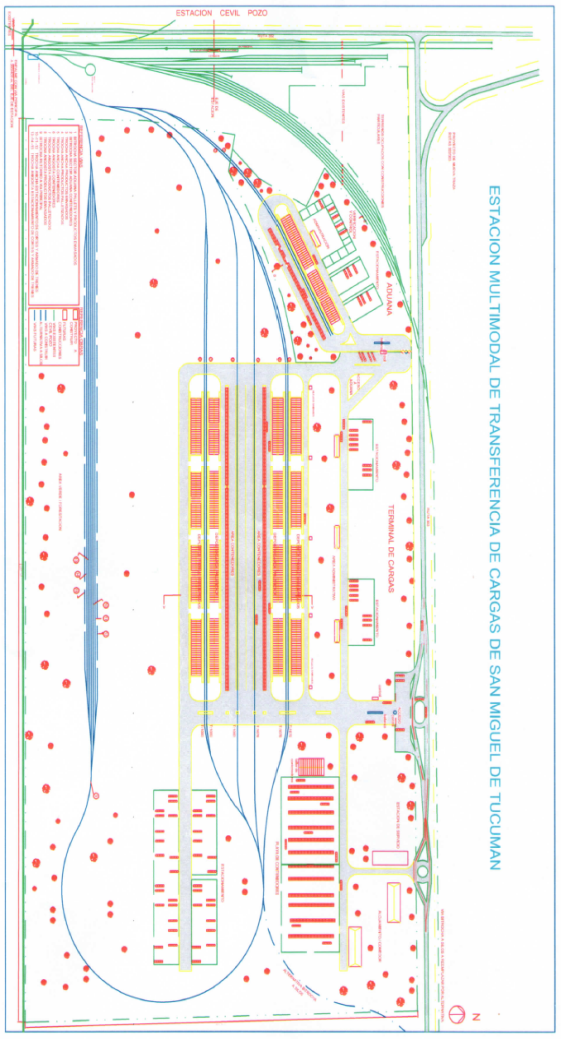 18
CONCLUSIONES
DAR SOLUCIONES LOGISTICAS A PARTIR DE LA DEMANDA DE CARGA 
PLAN DE MEJORAS SELECTIVAS
 OPERATIVIDAD EN TRANSFERENCIA DE CARGA Y EN TERMINALES  PORTUARIAS
ROL DEL ESTADO COMO ARTICULADOR ENTRE LOS DIFERENTES ACTORES.
MAYOR PARTICIPACION DE ACTORES LOGISTICOS
19
Muchas gracias
20